Acordo Mercosul – União Europeia

Câmara dos Deputados

Carlos Eduardo Abijaodi
Diretor de Desenvolvimento Industrial
27 de maio de 2014
Período prolongado de estagnação e perda das exportações brasileiras
Vendas de manufaturas não crescem: exportações fecharam 2013 com valor igual a cinco anos antes
Balança comercial manufaturas (US$ bilhões)
Fonte: Funcex
Déficit comercial aprofundou dez vezes nos últimos 6 anos.
[Speaker Notes: O comércio exterior brasileiro tem passado por um momento muito ruim. As exportações não crescem, o saldo comercial cai e o déficit do setor industrial se aprofundou, para US$ 105 bilhões em 2013.]
Brasil: um ator pequeno e declinante no comércio mundial
Brasil: 7ª maior economia do mundo e apenas o 22º maior exportador.
Participação do Brasil nas exportações mundiais de manufaturas
[Speaker Notes: O Brasil continua um ator pequeno no comércio mundial. É a sétima maior economia mundial, mas apenas o vigésimo segundo maior exportador. O país representa apenas 0,7% das exportações mundiais de manufaturas do mundo. Número pequeno e declinante! É preciso reverter esse cenário.]
Por que as exportações e o comércio exterior são importantes?
Propicia ganhos de escala na produção, já que o maior número de clientes reduz o custo unitário do produto;

 Aumenta a competitividade, pois a exposição do produto à concorrência internacional exige aperfeiçoamento dos métodos de produção e de controle de  qualidade;

 Gera mais empregos e de melhor qualidade, pois as empresas tornam-se mais produtivas;

 Propicia ganhos tecnológicos. O contato com o mercado externo induz a melhora da gestão das empresas, permite adquirir tecnologia estrangeira e ampliar os gastos em P&D.

 Diminui os riscos e evita a instabilidade. As empresas e o país não ficam dependentes das oscilações do mercado interno ou de poucos parceiros.
[Speaker Notes: As exportações e o comércio exterior são importantes para o desenvolvimento de todo país.
A atividade permite obter ganhos de escala, aumentar a competitividade ao expor o produto à concorrência internacional, gerar mais empregos e de melhor qualidade, adquirir tecnologia e reduzir os riscos.]
2. O mundo está fazendo acordos. E o Brasil?
[Speaker Notes: As principais economias estão envolvidas em uma rede de acordos e em novas negociações bilaterais.]
Por que os países estão fazendo acordos?
Efeito China: a emergência do país e seu “Capitalismo de Estado” obrigou todos os países a repensarem suas estratégias de internacionalização.
Crise: os países, principalmente os desenvolvidos, passaram a enxergar a ampliação das exportações e do comércio como saída para combater o desemprego e o baixo crescimento de suas economias.
Cadeias globais: a consolidação e expansão de cadeias de valor globais e regionais criaram uma nova interdependência entre os países, fazendo surgir uma nova agenda de negociações em torno desses interesses.
[Speaker Notes: A emergência da China como potência exportadora, a busca de maior crescimento econômico como resposta à crise internacional e a expansão das cadeias globais de valor impulsionam Estados Unidos, União Europeia e outros países a negociarem novos acordos.]
A forma de produção mudou! 
O produto é mundial!
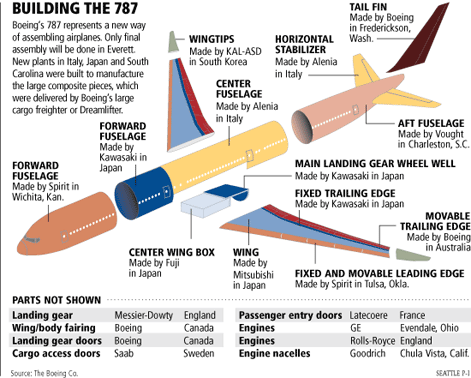 [Speaker Notes: Os produtos de maior valor agregado são produtos mundiais.
A forma de produção hoje se dá por cadeias globais, em que partes e peças são desconcentradas e feitas em diferentes países, como o exemplo de um avião.
A chave para todo país é se inserir com qualidade nesta forma de produção. Os acordos são instrumentos para isso.]
Um sinal de alerta.
O Brasil tem acordos com países que representam apenas 10,2% do comércio global
Potencial de acesso a mercados por meio dos Acordos Preferenciais de Comércio já celebrados – países selecionados
Fonte: OMC. Elaboração: CNI
[Speaker Notes: O Brasil, no entanto, está de fora e parado com acordos limitados que geram pouco acesso às suas exportações.

Na comparação com as principais economias, os acordos do Brasil dão acesso à apenas 10% da corrente global, muito menor que os países desenvolvidos e também em desenvolvimento. 

Os acordos celebrados com Israel e Palestina atingem menos do que 0,5% da corrente de comércio global e o acordo com a Índia é limitado em menos de 500 linhas tarifárias.

Em resumo, o Brasil está em grande desvantagem competitiva.]
3. Por que o Brasil deve mudar sua estratégia e ampliar sua rede de acordos?
O Brasil perde mercado com principal sócio
Brasil perde 10 pontos percentuais de participação em 8 anos.
Fonte: INDEC
[Speaker Notes: Até mesmo no MERCOSUL o Brasil perde mercados. (comparar com o aumento da participação de China).

A Argentina, por exemplo, era o maior mercado para as exportações de manufaturas brasileiras. Com problemas econômicos e barreiras comerciais nesse país, houve perda de participação de 10 pontos percentuais em 8 anos.

Isso tem levado o setor empresarial a buscar alternativas para colocar seus produtos no mundo.]
Países da América Latina fazem novos acordos
 O Brasil, que já tem perdido mercado, pode perder ainda mais
Brasil perdeu em todos os mercados da região , em especial para China, EUA, União Europeia e México.
[Speaker Notes: Estudos da CNI mostram que o Brasil também tem perdido exportações em todos os países da América do Sul. (Quadro azul).

Chile, Peru e Colômbia, por exemplo, estão celebraram novos acordos e o Brasil pode perder ainda mais, pois suas preferências estão sendo corroídas. (Quadro vermelho).]
Por que o Brasil deve mudar sua estratégia?
1. Efeito China: a competição chinesa  sobre  a competitividade doméstica e externa dos produtos brasileiros.
2. Perda de mercado: número expressivo de acordos assinados por parceiros tradicionais do Brasil corroem as preferências brasileiras.
3. MERCOSUL: avanços limitados na integração interna e dificuldades de celebrar novos acordos, potencializam a perda de mercado.
4. Competitividade e cadeias globais: o Brasil apresenta baixa presença nas cadeias globais de valor. A reversão dessa tendência está associada à agenda de acordos.
[Speaker Notes: O Brasil precisa de uma nova estratégia de integração internacional. 

A competição com a China intensificou-se no mercado externo e interno, parceiros tradicionais do Brasil tem celebrado acordos com grandes economias, a indústria perde competitividade e o MERCOSUL está paralisado. 

O custo é o isolamento do Brasil das cadeias globais de valor e o menor dinamismo da economia brasileira.]
4. As Negociações Mercosul – União Europeia
[Speaker Notes: O acordo com a UE é prioridade para a indústria brasileira. 

O bloco é o maior parceiro comercial, o maior investidor no Brasil e o segundo maior destino dos investimentos das multinacionais brasileiras. O acordo pode gerar mais comércio, investimentos e empregos no Brasil.]
O acordo interessa à indústria!
1. Ampla consulta ao setor privado: O governo consultou as principais associações setoriais e empresas afetadas pelo acordo e conseguiu conciliar as posições ofensivas e defensivas do setor privado.
2. SGP: o Brasil perdeu o SGP europeu, cuja exportação atingiu US$ 6 bilhões em 2013, especialmente em bens industriais. Um acordo com a UE garantiria preferências ainda maiores.
3. Há margem de manobra: os produtos de maior sensibilidade para o Brasil poderão ser desgravados em até 15 anos ou mesmo excluídos do acordo (cerca de 10%).
[Speaker Notes: O acordo interessa à indústria.

O Governo (MDIC e MRE) consultou amplamente o setor privado, mapeando e conciliando, desde 2012, os interesses defensivos e exportadores do Brasil.

As negociações são importantes também porque o Brasil perdeu, desde janeiro de 2014, acesso preferencial ao mercado europeu pelo SGP, cuja exportação era de US$ 6 bilhões, intensivas em bens de mais valor agregado.

O acordo também dá margens de manobra ao Brasil. Aproximadamente 10% das importações da UE poderão ser excluídas do acordo e alguns produtos, considerados sensíveis, terão até 15 anos para reduzir suas tarifas.]
O acordo interessa à indústria!
4. Acordo terá salvaguardas: cláusulas importantes poderão resguardar a indústria brasileira:
 Salvaguardas: uma cláusula de salvaguardas protegerá a indústria brasileira se houver surtos de importação oriundos da UE.
 Salvaguardas para Indústria Nascente: tarifas poderão ser aumentadas caso o Brasil deseje criar indústria hoje inexistente.
5. Troca de ofertas não é conclusão do acordo: a decisão por fechar o acordo dependerá ainda da avaliação da oferta europeia. Uma oferta que não beneficie a economia brasileira não interessa a ninguém.
[Speaker Notes: O acordo prevê salvaguardas, ou seja, instrumento que permite a elevação das tarifas (proteção) caso haja um surto de importação decorrente do acordo comercial com a União Europeia.

Por fim, a decisão brasileira de fechar o acordo depende da oferta europeia. É preciso conhecer a oferta. Se ela não beneficiar o setor produtivo, não interessaria ao país.]
Considerações finais
O isolamento não é estratégia. A falta de acordos só tem trazido perda de mercado e menores possibilidades de exportação para o país.

O aumento da rede de acordos comerciais do Brasil não é a panaceia para todos os problemas da indústria brasileira. Ele é parte de uma estratégia de desenvolvimento do país.

O acordo pode contribuir para aumentar a competitividade e impulsionar políticas domésticas fundamentais para o país.

A assinatura de um acordo equilibrado com a UE deve ser apenas o começo de um processo de integração da indústria brasileira à economia internacional. 

O Mercosul é importante, pode ser aprofundado, mas não é suficiente para o desenvolvimento pleno de uma indústria mais inovadora e produtiva.